Chapter 05 Sparse Matrix & Lists第五章 稀疏数组和广义表
Prof. Qing Wang
本章学习的线索
主要线索


重点
稀疏矩阵的三元组存储
广义表的概念和存储表示
 难点 
 稀疏矩阵的运算（转置、乘法）
十字链表存储结构
矩阵的压缩存储
稀疏矩阵
的运算
广义表的表示和实现
广义表的
应用
Prof. Q. Wang
Content
Definition of Array
Representation of Sparse Matrix
Typical operations of Sparse Matrix
Definition of General List (Lists)
Physical form of General List
Applications of General List
Prof. Q. Wang
5.1 Generic array
Array is the extension of the sequential list.
User can re-define specific functions to avoid the exceedingly access of the array.
Categories
1D array
2D array
3D array
High dimensional array
Prof. Q. Wang
1D array
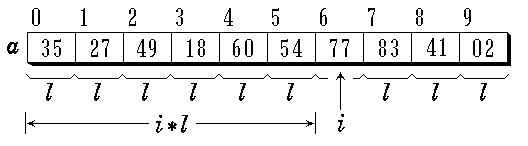 LOC ( i ) = LOC ( i -1 ) + l =α+ i*l
Prof. Q. Wang
2D array
Row subscript i, Column subscript j
Prof. Q. Wang
Memory address of 2D array
a
a[0][0]
a[0][1]
a[0][m-1]
a[1][0]
a[1][m-1]
Row-first:  
LOC ( j, k ) = a + ( j * m + k ) * l
a[n-1][0]
Prof. Q. Wang
a[n-1][m-1]
3D Array
m
n
s
s
n
m
Page subscript i ,
Row subscript j , Column subscript k
Prof. Q. Wang
j
i
k
Memory address of 3D array
a
a[0][0][0]
a[0][0][1]
a[0][m-1][l-1]
a[1][0][0]
a[1][m-1][l-1]
a[n-1][0][0]
Row-first:  
LOC ( i, j, k ) = a + ( i * n * s + j * s + k ) * l
Prof. Q. Wang
a[n-1][m-1][l-1]
Memory address of n-D array
n-Dimension array
The dimensions are m1, m2, m3, …, mn respectively.
The element with subscripts (i1, i2, i3, …, in) is in the space：
LOC ( i1, i2, …, in ) = a + 
  ( i1*m2*m3*…*mn + i2*m3*m4*…*mn+
  + ……+ in-1*mn + in ) * l
Prof. Q. Wang
5.2 Compact storage of special matrix
矩阵是很多科学与工程计算问题中研究的数学对象。在此我们感兴趣的是如何存储矩阵的元从而使矩阵的各种运算等能够有效地进行。

压缩存储：在数值分析中经常出现一些阶数很高的矩阵，同时在矩阵中有很多值相同的元素或零元素，为了节省空间，可以为多个值相同的元只分配一个空间，对零元不分配空间。

特殊矩阵：值相同的元素或零元素在矩阵中的分布有一定
的规律。反之称稀疏矩阵。
Symmetric matrix
Triangle matrix
Diagonal matrix
Prof. Q. Wang
5.2.1 Special matrix
(1) Symmetric matrix：nxn matrix

	if aij = aji  1<=i, j <= n

	we only need to take the low triangle and diagonal elements into account. As a result, the space for these elements is n(n+1)/2. 
    Suppose we use a 1D array s[0..n(n+1)/2] to save these values, the corresponding address k in 1D array for the element aij is:
Prof. Q. Wang
0-th row
Symmetric matrix
i
0-th column
j
k
0
a11
a21
a22
a31
a32
a33
...
...
...
an,1
an,2
an,3
...
...
an,n-1
an,n
Prof. Q. Wang
(2) Triangle matrix：指矩阵的上（下）三角中的元素（不包括对角线）均为常数c或0的n阶矩阵。可以采用和对称矩阵一样的方法存储。
i
j
0
1
2
3
4
5
6
...
...
...
16
17
18
...
...
20
21
Prof. Q. Wang
(3) 对角矩阵：所有的非零元都集中在以主对角线为中心的带状区域中。即除了主对角线上和直接在对角线上、下方若干个对角线上的元之外，所有其他的元皆为零。
Prof. Q. Wang
5.2.2 Sparse Matrix
Sparse factor：设在m*n的矩阵中，有t个非零元素，令
称为矩阵的稀疏因子。通常情况下，当 <=0.05时，该矩阵称为稀疏矩阵。
我们在存储的时候，除了存储非零元的值之外，还得存储它所在的行号和列号。由此构成一个三元组 (i, j, aij)，该三元组唯一确定了该矩阵元素。

注意：三元组表中的元素是有序排列的。(按照行优先、行相同列大小方式)
Prof. Q. Wang
Example
Row: m=6;   Column: n=7;  
The number of non-zero elements: t=8
Prof. Q. Wang
1. Sequential list of triple (三元组表)
#define MaxSize 20000
typedef struct
{
	int  i, j;			/* 行号和列号 */
	ElemType  elem;	/* 元素值 */
}Triple;

typedef struct
{
	Triple	data[MaxSize];
	int	mu, nu, tu;	/* 行数、列数和非零元个数*/
}TSMatrix;
Prof. Q. Wang
Prof. Q. Wang
A6X7
B7x6
Prof. Q. Wang
Matrix Transposition
Rule:
(1) Swap the value of row and column;
(2) Sort the triple according to the requirement of the structure.
Prof. Q. Wang
Method 1: matrix transposition
Two algorithms for matrix transposition.

(1) Naive algorithm
Rule: 按照列序。
找到矩阵的每一列所有元素，变成相应的行即可。为了找到矩阵的某一列的所有非零元素，需要对矩阵从第一行起整个扫描一遍。

具体可以如下实现：
Prof. Q. Wang
A6X7
B7x6
Prof. Q. Wang
Status TransposeSMatrix (TSMatrix M, TSMatrix *T)
{
    int  p, q, col;
    T->mu = M.nu;  T->nu = M.mu;  T->tu = M.tu;
    if (T->tu){
        q = 0;
        for (col = 0; col< M.nu; ++col)
            for (p = 0; p< M.tu; ++p)
                if (M.data[p].j == col) {
                    T->data[q].i = M.data[p].j;
                    T->data[q].j = M.data[p].i;
                    T->data[q].elem = M.data[p].elem;
                    q++;
                }
    }
    return OK;
}
Prof. Q. Wang
Analysis
The time complexity: O(M.nu*M.tu)

当矩阵中非零元个数tu和mu*nu同数量级时，则该算法的时间复杂度为O(M.mu*M.nu2）。因此该算法只适用于M.tu << M.mu*M.nu的情况。
Prof. Q. Wang
Method 2: matrix transposition
(2) Fast transposition algorithm
将矩阵M的每一个转置后的三元组放入矩阵T的合适位置。

原理：如果能预先确定矩阵M中每一列（即T中的每一行）的第一个非零元素在T中的合适位置，那么在对M进行转置时就可以直接放到T中的恰当位置上去。为了确定这些位置，应先求得M的每一列中非零元的个数，进而求得每一列的第一个非零元在T中的位置。
Prof. Q. Wang
Fast transposition algorithm
设num[]和cpot[]分别用来存放每一列的非零元的个数和该列第一个非零元在转置后矩阵T中的位置。则显然有：




而每一列的非零元的个数可以通过对整个矩阵M扫描一遍得到。
cpot[0]= 0;
cpot[col] = cpot[col-1]+num[col-1]     0<=col <M.nu
Prof. Q. Wang
Number of non-zero elements 
in each column
Position of the first non-zero 
element in each column
Prof. Q. Wang
A6X7
B7x6
Prof. Q. Wang
Status FastTransposeSMatrix (TSMatrix M, TSMatrix *T)
{    int   col, p, q, t;
      T->mu = M.nu; T->nu = M.mu; T->tu = M.tu;
      if (T->tu) {	
	for (col=0; col< M.nu; ++col)  num[col] = 0;
	for (t = 0; t < M.tu; ++t) /*统计每列的非零元个数*/
		++num[M.data[t].j];
	cpot[0] = 0; 	/*计算每列第一个非零元转置后的位置*/
	for (col = 1; col < M.nu; ++col)
		cpot[col] = cpot[col-1] + num[col-1];
	for (p = 0; p <= M.tu; ++p){
		col = M.data[p].j; q = cpot[col];
		T->data[q].i = M.data[p].j; T->data[q].j = M.data[p].i;
		T->data[q].elem = M.data[p].elem;
		++cpot[col];
		}	/* for */
	}	/* if */
	return OK;
}
Prof. Q. Wang
Analysis
该算法的总的循环次数为：
M.nu+M.tu+M.nu-1 +M.tu = 2(M.nu + M.tu)-1
所以其时间复杂度为：O(M.nu+M.tu)。
即使非零元个数与mu*nu同数量级，其时间复杂度为O(M.mu * M.nu)，与经典算法时间复杂度相同。

三元组顺序表（有序的双下标法）的特点：
（1）便于进行以行顺序处理的矩阵运算。
（2）若需按行号存取某一行的非零元，需从开始进行查找。
Prof. Q. Wang
2. Advanced triple list (行逻辑链接的顺序表)
为了便于随机存取任意一行的非零元，则需知道每一行的第一个非零元在三元组表中的位置。为此，可将快速转置矩阵的算法中创建的辅助数组cpot，rpos固定在稀疏矩阵的存储结构中。这种带“行链接信息”的三元组表称为行逻辑链接的顺序表。

typedef struct{
	Triple	data[MaxSize];
	int	rpos[MaxRC+1];
	int	mu, nu, tu;
}RLSMatrix;

我们以矩阵相乘为例来看一下这种表示方法的优越性。
其时间复杂度为：O(M.mu*N.nu+M.tu*N.tu/N.mu)
The position of the first non-zero element in the rows.
Prof. Q. Wang
Matrix multiplication
Theory:
Prof. Q. Wang
2D Array Implementation
C=AxB

for (i=0; i<m; i++) 
    for (j=0; j<l; j++)
    {
        C[i][j]=0;
        for (k=0; k<n; k++)
            C[i][j] += A[i][k]*B[k][j]
    }
Time complexity: O(m*n*l)
Prof. Q. Wang
Matrix multiplication
Prof. Q. Wang
B
A
C
Prof. Q. Wang
A
B
Example
10*2
ctemp[]
5*14
2*2
3*2
7*3
7*5
1*4
1*8
4*14
41
105
8
8
6
56
Prof. Q. Wang
A
B
Example
10*2
ctemp[]
5*14
2*2
3*2
7*3
7*5
1*4
1*8
4*14
∑
20
0
8
8
6
56
Prof. Q. Wang
A
B
Example
10*2
ctemp[]
5*14
2*2
3*2
7*3
7*5
1*4
1*8
4*14
∑
20
70
8
8
6
56
Prof. Q. Wang
A
B
Example
10*2
ctemp[]
5*14
2*2
3*2
7*3
7*5
1*4
1*8
4*14
∑
41
105
8
8
6
56
Prof. Q. Wang
A
B
Example
C
10*2
ctemp[]
5*14
2*2
3*2
7*3
7*5
1*4
1*8
4*14
∑
41
105
8
8
6
56
Prof. Q. Wang
A
B
Example
C
10*2
ctemp[]
5*14
2*2
3*2
7*3
7*5
1*4
1*8
4*14
∑
41
105
8
8
6
56
Prof. Q. Wang
A
B
Example
C
10*2
ctemp[]
5*14
2*2
3*2
7*3
7*5
1*4
1*8
4*14
∑
41
105
8
6
56
8
Prof. Q. Wang
A
B
Example
C
X
Prof. Q. Wang
Number of non-zero element 
in each row
Position of the first non-zero 
element in each row
Prof. Q. Wang
Matrix multiplication
Prof. Q. Wang
Procedure of multiplication
C=AxB

C initialization;
if (C is not NULL matrix) 
{
    for (arow=0; arow<M.mu; arow++)
    {
        ctemp[]=0;    //reset to 0
        calculate the result  ctemp[];  
        ctemp[]  C.data;   //store to C compactly 
    }
}
Prof. Q. Wang
Matrix multiplication
Status MultiSMatrix (RLSMatrix M, RLSMatrix N, RLSMatrix *Q)
{
	int   arow, brow, ccol, p, q, t;    float ctemp[];
	if (M.mu != N.nu) return ERROR;
	Q->mu = M.nu;
	Q->nu = N.mu;
	Q->tu = 0;
	if (M.tu*N.tu != 0) {
	     for (arow=0; arow< M.mu; ++arow) {
		ctemp[]=0;  	//memset(ctemp,0,n*sizeof(float));
		Q->rpos[arow]=Q->tu;
		for (p=M.rpos[arow]; p< M.rpos[arow+1]; ++p) {
		     brow=M.data[p].j;
		     for (q = N.rpos[brow]; q<N.rpos[brow+1]; ++q)  {
			ccol=N.data[q].j;
			ctemp[ccol]+=M.data[p].elem*N.data[q].elem;
		     } //for q
	    	} // for p
A矩阵某行所有非零元
Prof. Q. Wang
for (ccol=0; ccol<Q.nu; ++ccol) {
	     if (ctemp[ccol] {
		if (++Q->tu > MAXSIZE) return ERROR;
		else {
		     Q->data[T->tu].i = arow;
		     Q->data[T->tu].j = ccol;
		     Q->data[T->tu].elem = ctemp[ccol];
		     Q->tu++;
		}  //if
	     } //for ccol
	} //for arow
      }  //if
      return OK;
}
乘积矩阵对应于A矩阵arow行所有非零元进入三元组表
Prof. Q. Wang
Complexity analysis
The loop numbers in the algorithm:
	1 ctemp initialization  O(M.mu*N.nu)
	2 for all non-zero elements in result matrix Q  O(M.tu*N.tu/N.mu)
	3 compacted  O(M.mu*N.nu)
	4 The total time complexity is:	O(M.mu*N.nu+M.tu*N.tu/N.mu)
	If

	the total complexity is:
Prof. Q. Wang
Question?
Triple sequential list of sparse matrix
Addition
C=A+B: similar to the addition of polynomial

A=A+B: it is very hard to implement due to the drawbacks of the sequential structure
Prof. Q. Wang
3. Cross linked list (Orthogonal list)
当矩阵的非零元个数和位置在操作过程中变化较大时，就不宜采用顺序存储结构，这时可以采用链式结构。
        由于矩阵有行和列，所以一个结点除了数据域(i, j, elem)之外，还应该用两个方向的指针(right, down)，分别指向行和列。这样整个矩阵构成了一个十字交叉的链表，因此称十字链表。每一行或每一列的头指针，可以用两个一维指针数组来存放。
        如下所示:
typedef struct OLNode
{
	int  i, j;
	ElemType  elem;
	struct OLNode *right, *down;
}OLNode, *OLink;
结点结构
i
j
elem
down
right
Prof. Q. Wang
0
0
2
1
0
3
0
1
3
5
2
-1
^
^
^
^
^
^
M.cHead
^
M.rHead
typedef struct
{
	OLink  *rHead, *cHead;
	int  mu, nu, tu;
}CrossList;
Prof. Q. Wang
^
0
0
2
1
0
3
0
1
3
5
2
-1
^
^
^
^
^
^
Example of initialization of cross-linked list
typedef struct OLNode
{
    int  i, j;
    ElemType  elem;
    struct OLNode *right, *down;
}OLNode, *OLink;
typedef struct
{
    OLink  *rHead, *cHead;
    int  mu, nu, tu;
}CrossList;
CrossList *M
M.cHead
M.rHead
Prof. Q. Wang
Initialization of cross-linked list
Status CreateOLSMatrix (CrossList *M)
{
    if (M) free(M); scanf(&m, &n, &t);
    M.mu=m; M.nu=n; M.tu=t;
    if (!(M.rhead=(OLink *)malloc((m+1)*sizeof(OLink)))) 
        exit (OVERFLOW);
    if (!(M.chead=(OLink *)malloc((n+1)*sizeof(OLink)))) 
        exit (OVERFLOW);
    for (scanf(&i, &j, &e); i!=0; scanf(&i, &j, &e))  {
        if (!(p=(OLink*)malloc(sizeof(OLNode))) exit(OVERFLOW);
        p->i=i; p->j=j; p->elem=e;
        if (M.rhead[i]==NULL || M.rhead[i]->j>j)  {
            p->right=M.rhead[i]; M.rhead[i]=p; 
        }
        else {
            for (q=M.rhead[i]; (q->right) && q->right->j<j; q=q->right);
            p->right=q->right; q->right=p;
        }  //完成行插入
Prof. Q. Wang
if (M.chead[j]==NULL || M.chead[j]->i>i)  {
            p->down=M.chead[j]; M.rhead[j]=p; 
        }
        else {
            for (q=M.chead[j]; (q->down) && q->down->i<i; q=q->down);
            p->down=q->down; q->down=p;
        }  //完成列插入
    }
    return OK;
}
Prof. Q. Wang
补充材料：Cross linked list for Sparse Matrix
next
row
col
True
False
down
right
down
right
value
(a)  Head node for each row & col  	   (b)  Head node for matrix
False
i
j
a[i][j]
(c)  Element node with (i, j, a[i][j])
Prof. Q. Wang
Example
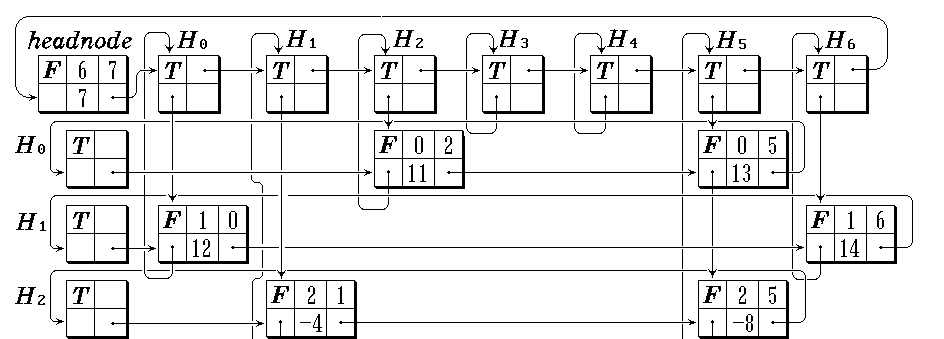 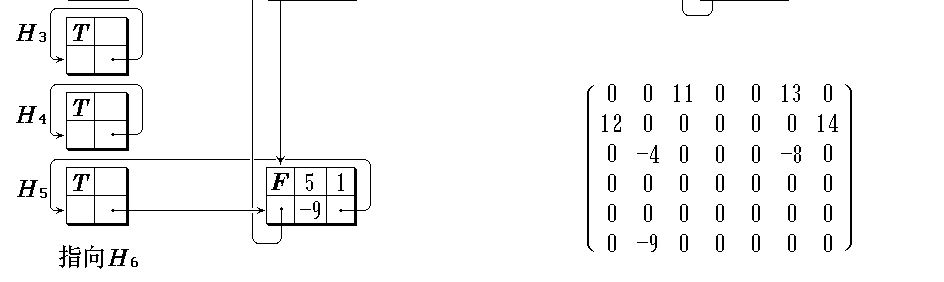 Point to
Prof. Q. Wang
// Cross Linked List Class

enum Boolean { False, True };
struct Triple { int row, col;  float value; };

class Matrix;

class MatrixNode {           
friend class Matrix;
friend istream &operator >> ( istream &, Matrix & );	
private:
     MatrixNode *down, *right;
     Boolean head;
     Union { Triple triple;  MatrixNode *next; }
     MatrixNode ( Boolean, Triple* );
}
Prof. Q.Wang
59
typedef MatrixNode *MatrixNodePtr;

class Matrix {			
friend istream& operator >> ( istream &, Matrix & );
public:
    ~Matrix ( );
private:
    MatrixNode *headnode;
};
MatrixNode::MatrixNode ( Boolean b, Triple *t ) {
    head = b;			
    if ( b ) { right = next = this; }
    else triple = *t;
}
Prof. Q.Wang
60
// Initialization of Sparse Matrix using Orthogonal list
istream & operator >> ( istream & is, Matrix & matrix ) {
    Triple s;  int p;
    is >> s.row >> s.col >> s.value;  
    if ( s.row > s.col ) p = s.row;		
    else p = s.col;
    matrix.headnode = new MatrixNode ( False, &s );	
    if ( !p ) {
        matrix.headnode→right = matrix.headnode;
        return is;
    }
    MatrixNodePtr *H = new MatrixNodePtr ( p );
    for ( int i = 0; i < p; i++ )
        H[i] = new MatrixNode ( True, 0 );
    int CurrentRow = 0;
    MatrixNode *last = H[0];
Prof. Q.Wang
61
for ( i = 0; i < s.value; i++ ) {
        Triple t;  is >> t.row >> t.col >> t.value;
        if ( t.row > CurrentRow ) {
             last→right = H[CurrentRow]; CurrentRow = t.row;  
             last = H[CurrentRow];	
         }
         last = last→right = new MatrixNode ( False, &t );
         H[t.col]→next = H[t.col]→next→down =  last; 
     }
     last→right = H[CurrentRow];
     for ( i = 0; i < s.col; i++ ) H[i]→next→down = H[i];	 
     for ( i = 0; i < p-1; i++ )  H[i]→next =H[i+1];
     H[p-1]→next = matrix.headnode;
     matrix.headnode→right = H[0];
     delete [ ] H;     return is;
}
Prof. Q.Wang
62
enum Boolean { False, True };
typedef struct Triple { int i, j;  float elem; };

typedef struct {           
    MatrixNode *down, *right;
    Boolean head;
    Union { 
        Triple triple;  
        MatrixNode *next; 
    }
} MatrixNode;

typedef struct
{
    MatrixNode *headnode;
} Matrix;
Prof. Q. Wang
#define MaxSize 20000
typedef struct
{
    int  i, j;	
    ElemType  elem;
}Triple;

typedef struct
{
    Triple  data[MaxSize];
    int  mu, nu, tu;
}TSMatrix;
typedef struct OLNode
{
    int  i, j;
    ElemType  elem;
    struct OLNode *right, *down;
}OLNode, *OLink;
typedef struct
{
    OLink  *rHead, *cHead;
    int  mu, nu, tu;
}CrossList;
typedef struct{
    Triple  data[MaxSize];
    int  rpos[MaxRC+1];
    int  mu, nu, tu;
}RLSMatrix;
Prof. Q. Wang
5.3 General list (lists)
广义表是线性表的推广，也称为列表(Lists)。广泛应用于人工智能等领域。 

一般记作：
			LS = (1,2,…, n)
其中，LS是广义表的名称，n是它的长度。 
I (i=1,2,…,n)可以是单个元素(原子)，也可以是广义表(子表)。习惯上用小写字母代表原子，大写字母代表子表。
Prof. Q. Wang
Definition
当广义表非空时，称其第一个元素1为LS的表头(即Head)，称其余元素组成的表(2, 3,…, n)为表尾(即Tail)。显然广义表的定义是一个递归定义。

下面是一些例子：
A = ( )  —— 空表；
B = (e) —— 只有一个原子的列表；
C = (a, (b, c, d)) —— 有两个元素,第一个为原子，第二个是列表；
D = (A, B, C) —— 三个元素均为列表的列表；
E = (a, E) —— 递归列表。
Prof. Q. Wang
表头和表尾示例
list1=(5, 12, ‘s’, 47, ‘a’)
Head(list1)=5
Tail(list1)=(12, ‘s’, 47, ‘a’)
Head(Tail(list1))=12
Tail(Tail(list1))=(‘s’, 47, ‘a’)
Prof. Q. Wang
表头和表尾示例
Complex general list
list2=(5, (3, 2, (14, 9, 3), ( ), 4), 2, (6, 3, 10))
Head(list2)=5
Tail(list2)=((3, 2, (14, 9, 3), ( ), 4), 2, (6, 3, 10))
Head(Tail(list2))=(3, 2, (14, 9, 3), ( ), 4)
Head(Head(Tail(list2)))=3
Prof. Q. Wang
Example
E
D
E
A
B
C
a
e
a
E
b
c
d
a
Prof. Q. Wang
Characteristics of General List
（1）元素可以是子表，子表的元素还可以是子表，形成一个层次结构。
（2）广义表可以为其他广义表所共享。如A,B,C均为D的子表。
（3）广义表可以是一个递归表。
（4）表头可以是原子，也可以是子表；表尾必定是子表。

注意：( ) 和(( ))的区别。
Prof. Q. Wang
Examples
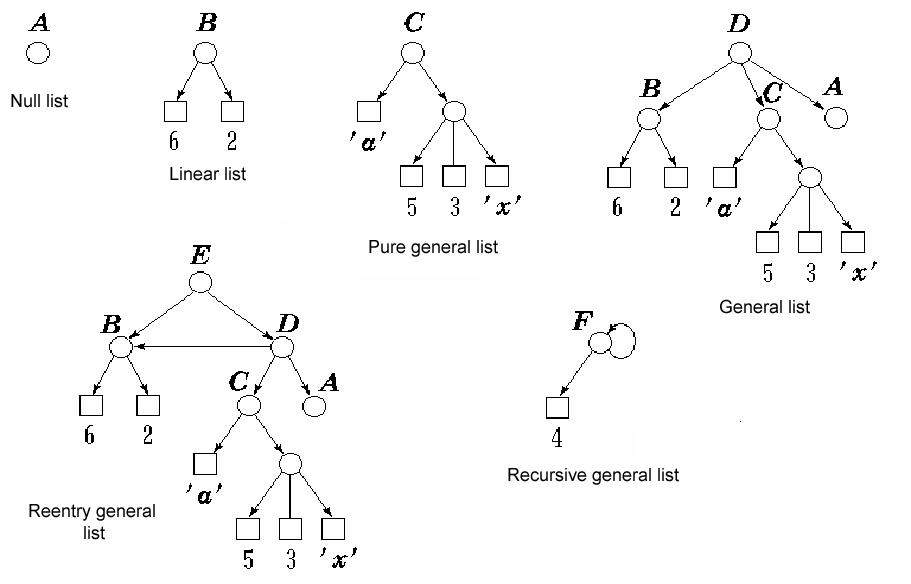 Prof. Q. Wang
*
+
*
*
+
*
+
e
a
b
c
d
((a+b)*(b*(c+d))+(c+d)*e)*((c+d)*e)
*
＋
*
*
*
(c+d)*e
＋
e
+
+
e
*
c
d
a
b
b
+
c
d
c
d
(c+d)*e
c+d
Prof. Q. Wang
5.4 Representation of General list
通常采用链式存储结构，因为难以用顺序存储结构表示。每个数据元素可以用一个结点来表示。
        由于广义表的数据元素可能是原子，也可能是子表，因此必须用两种结构来存储，而且为了区分元素是原子还是子表，需设立一个标志。
        另外，由定义可知，对于非空广义表，是由表头和表尾构成的，因此

        一个  表结点  可以由三个域构成：标志域、指示表头的指针域和指示表尾的指针域；
而  原子结点  只需两个域：标志域和值域。
Prof. Q. Wang
Representation of General list: 表头-表尾表示法
typedef enum {Atom, List} ElemTag;
typedef int AtomType;

typedef struct _GLNode
{
    ElemTag tag;
    union
    {
        AtomType   atom;	 		//原子结点的值域
        struct /* 想一想，为什么这儿又使用一个结构体 */
        {
            struct _GLNode *head, *tail;
        }ptr; 	//表结点的指针域，p.head是表头，p.tail表尾
	
    } p;
}*GList;
Prof. Q. Wang
Atom node 原子结点
Lists node 表结点
tag=0
atom
tag=1
head
tail
A=NULL
C
B
1
1
1
0
a
1
1
1
0
e
0
b
0
c
0
d
D
1
1
1
A = ( ) 
B = (e) 
C = (a, (b, c, d))
D = (A, B, C)
E = (a, E)
E
1
1
0
a
Prof. Q. Wang
Alternative representation of General list: 表结点头指针+下一个结点
typedef enum {Atom, List} ElemTag;
typedef int AtomType;

typedef struct _GLNode
{
    ElemTag  tag;
    union
    {
        AtomType  atom;	   		//原子结点的值域
        struct _GLNode  *head; 		//表结点的表头指针
    };
    struct _GLNode  *tail; 		//指向下一个元素结点
}*GList;
Prof. Q. Wang
Atom node
Lists node
tag=0
atom
tail
tag=1
head
tail
A
1
C
B
1
1
0
a
1
0
e
0
b
0
c
0
d
D
1
A = ( ) 
B = (e) 
C = (a, (b, c, d))
D = (A, B, C)
E = (a, E)
1
1
1
E
1
0
a
1
Prof. Q. Wang
Representation of General List
Simple general list
Only contain atom elements
list1=(5, 12, ‘s’, 47, ‘a’)
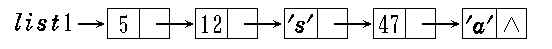 Head(list1)=5
Tail(list1)=(12, ‘s’, 47, ‘a’)
Head(Tail(list1))=12
Tail(Tail(list1))=(‘s’, 47, ‘a’)
Prof. Q. Wang
Representation of General List
Complex general list
Complex general list
list2=(5, (3, 2, (14, 9, 3), (), 4), 2, (6, 3, 10))
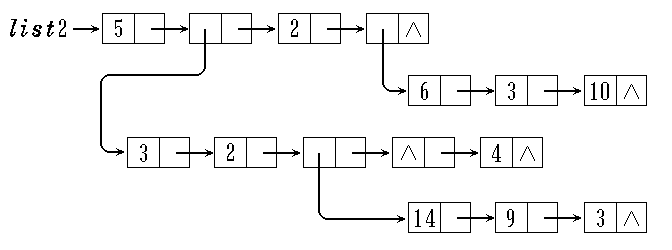 Head(list2)=5
Tail(list2)=((3, 2, (14, 9, 3), (), 4), 2, (6, 3, 10))
Head(Tail(list2))=(3, 2, (14, 9, 3), (), 4)
Head(Head(Tail(list2)))=3
Prof. Q. Wang
coef1
coef2
coef3
coefn
expx1
expx2
expx3
expxn
expy1
expy2
expy3
expyn
expz1
expz2
expz3
expzn
Application of general list
Multi-item Sequential list




Single linked list
…………………………………………….
coef
expx
expy
expz
link
Prof. Q. Wang
Variable separation
General List for Multi-polynomial
P
z
2
1
0
y
3
2
y
4
1
x
3
8
x
2
0
x
1
10
2
8
x
1
4
6
3
0
1
y
0
x
15
0
//Node declaration
enum Triple {var, ptr, num};
// var – head of list; ptr – head of sub-list; num – atom 
typedef struct PolyNode {
    int exp;
    Triple tag;
    union {
        char vrble;
        PolyNode * hlink; 
        double coef;
    };
    PolyNode *tlink;
};
Prof. Q. Wang
typedef enum {Atom, List} ElemTag;

typedef struct MPNode {
    ElemTag tag;
    int exp;
    union {
        float    coef;
        struct MPNode *head;
    }
    struct MPNode *tail;
} *MPList;
See P.112
Prof. Q. Wang
5.5 Recursive algorithms of General list
求广义表的深度
复制广义表
建立广义表的存储结构
Prof. Q. Wang
Review of recursive function
递归函数的特点
结构清晰
程序易读
正确性证明
设计递归函数的注意事项
函数的首部和规格说明，接口保持一致；
函数中的每一个调用都看成一个简单的操作
Prof. Q. Wang
The depth of general list
深度：广义表中括弧的重数。
	广义表LS = (1,2,…, n)的深度Depth(LS) 递归定义为：
	基本项：Depth(LS) = 1 当LS为空表时
	            Depth(LS) = 0 当LS为原子时
	归纳项：Depth(LS) = 1 + Max{Depth(i)}  i=1..n, n>=1
Prof. Q. Wang
int GListDepth (GList L)  {
    if (!L) return 1;
    if (L->tag == ATOM) return 0;
    for ( max=0, pp=L; pp; pp=pp->ptr.tail)  {
        dep = GListDepth (pp->ptr.head);
        if (dep > max) max = dep;
    }
    return (max+1);
}
Depth(D) = 1+ Max{ 1, 1, 2} = 3
D=(A,B,C)=((), (e), (a, (b,c,d)))
Depth(D) = 1+Max{ Depth(A), Depth(B), Depth(C)}
	Depth(A) = 1;
	Depth(B) = 1+ Max{Depth(e)} = 1+0 = 1;
	Depth(C) = 1+ Max{Depth(a), Depth((b,c,d))} = 2
		Depth(a) = 0;
		Depth ((b,c,d)) = 1+Max{Depth(b), Depth(c), Depth(d)}
				 = 1+0 = 1;
Prof. Q. Wang
D = ((), (e), (a, (b, c, d)))
Depth(D) = 1+ Max{ 1, 1, 2} = 3
3
2
D
1
1
1
x1
x2
x3
1
1
1
1
x4
x5
0
e
0
a
1
1
1
x6
x7
x1 = ( (e), (a, (b, c, d)))
0
b
0
c
0
d
x2 = ((a, (b, c, d)))
x3 = (a, (b, c, d))
x4 = ((b, c, d))
x5 = (b, c, d)
x6 = (c, d)
Prof. Q. Wang
x7 = (d)
Duplication of general list
基础
任何一个非空广义表均可以分解成表头和表尾；
一对确定的表头和表尾可唯一确定一个广义表。
复制一个广义表只要分别复制其表头和表尾，然后合成即可。
步骤
	基本项：InitGList(NewLS) {置空表} 当LS为空表时
	归纳项：Copy(GetHead(LS)->GetHead(NewLS)) {复制表头}
		         Copy(GetTail(LS)->GetTail(NewLS)) {复制表尾}
Prof. Q. Wang
Status CopyGList (GList T, GList L)  {
    if (!L) T = NULL;
    else  {
        if (!(T = (GList)malloc(sizeof(GLNode)) exit(OVERFLOW);
        T->tag = L->tag;
        if (L->tag == ATOM ) 
            T->atom = L->atom;
        else  {
            CopyGList (T->ptr.head, L->ptr.head);
            // 复制广义表L->ptr.head的一个副本
            CopyGList (T->ptr.tail, L->ptr.tail);
            // 复制广义表L->ptr.tail的一个副本
        }
    }
    return OK;
}
Prof. Q. Wang
Conclusion
Compact storage of special matrix
Representation and operations of sparse matrix
Definition and representation of general list
The recursive algorithm of general list
Depth, visit, duplication
Application of general list
Prof. Q. Wang
Assignments (4)
P32		5.8
P33		5.12   5.13
P34		5.18
P35		5.21	5.23	5.27   5.30


P136	4.1
必做：稀疏矩阵转置、加法（行逻辑链接表）
选做：稀疏矩阵乘法
Practical 3
Prof. Q. Wang